Strategy, Organization Design,and  Effectiveness
Organization Theory and Design
Twelfth Edition
Richard L. Daft
Top Management Role in Organization Direction, Design, and Effectiveness
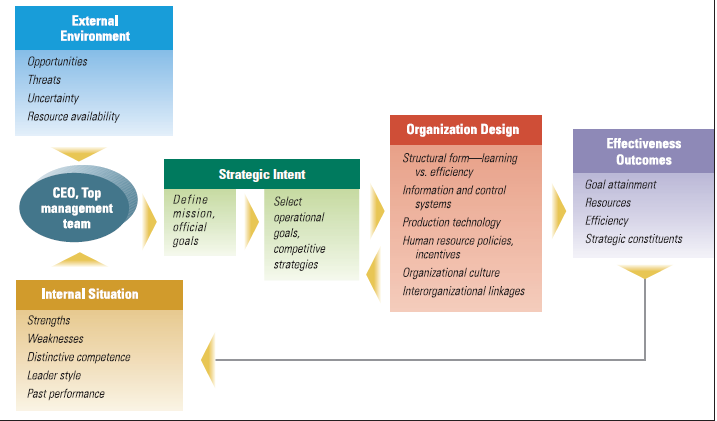 Organizational goal - a desired state of affairs that an organization attempts to reach
2
©2017 Cengage Learning. All Rights Reserved. May not be scanned, copied or duplicated, or posted to a publicly accessible website, in whole or in part.
Organizational Purpose
Strategic intent - organization’s energies and resources are directed toward a focused, unifying, and compelling goal
Operating Goals
Overall Performance
Resources
Market
Employee Development
Innovation and Change
Productivity
Mission
Competitive Advantage
Core Competence
3
©2017 Cengage Learning. All Rights Reserved. May not be scanned, copied or duplicated, or posted to a publicly accessible website, in whole or in part.
Mission Statement for CVS Health
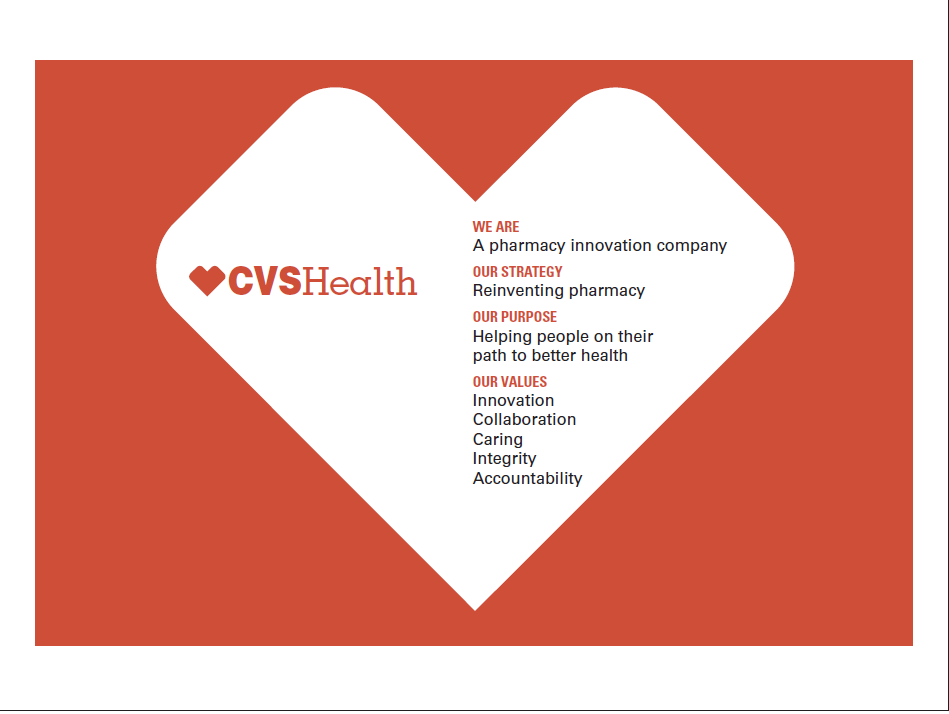 4
©2017 Cengage Learning. All Rights Reserved. May not be scanned, copied or duplicated, or posted to a publicly accessible website, in whole or in part.
Organizational Operating Goals
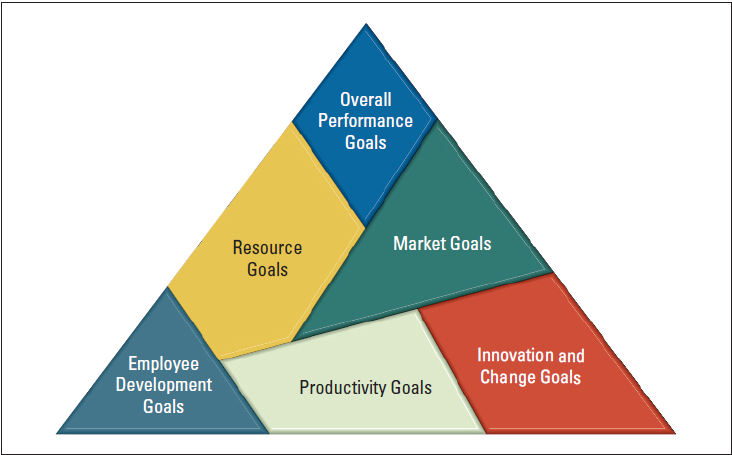 5
©2017 Cengage Learning. All Rights Reserved. May not be scanned, copied or duplicated, or posted to a publicly accessible website, in whole or in part.
Goals Types and Purposes
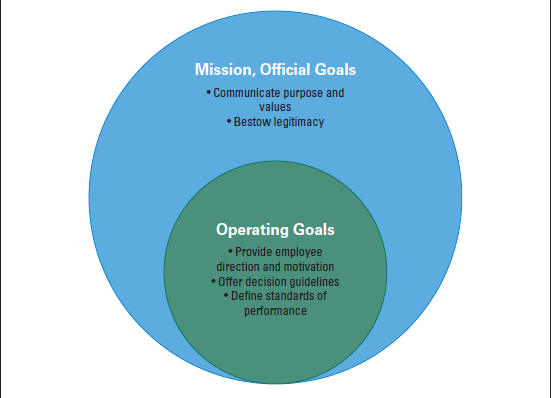 6
©2017 Cengage Learning. All Rights Reserved. May not be scanned, copied or duplicated, or posted to a publicly accessible website, in whole or in part.
Selecting Strategy and Design
A strategy is a plan for interacting with the competitive environment
Managers must select specific strategy design
Models exist to aid in formulating strategy:
Porter’s Five Forces
Miles and Snow’s Strategy Typology
7
©2017 Cengage Learning. All Rights Reserved. May not be scanned, copied or duplicated, or posted to a publicly accessible website, in whole or in part.
Porter’s Competitive Strategies
Differentiation strategy – to distinguish products or services from others in the industry
Low-Cost Leadership – increase market share by keeping costs low compared to competitors
Organizations may choose to focus broad or narrow in reaching multiple markets.
8
©2017 Cengage Learning. All Rights Reserved. May not be scanned, copied or duplicated, or posted to a publicly accessible website, in whole or in part.
Porter’s Competitive Strategies
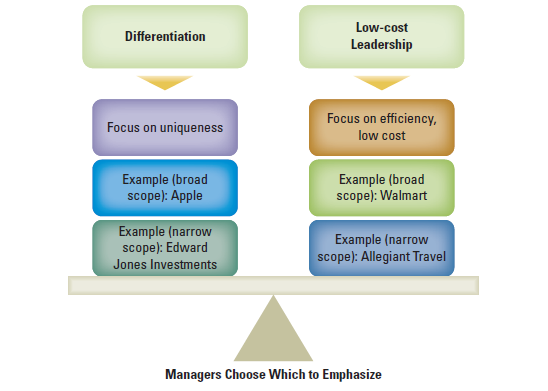 9
©2017 Cengage Learning. All Rights Reserved. May not be scanned, copied or duplicated, or posted to a publicly accessible website, in whole or in part.
Miles and Snow’sStrategy Typology
Managers should seek to formulate strategy that matches the demands of the external environment
Prospector
Learning orientation; flexible, fluid, decentralized structure
Values creativity, risk-taking, and innovation
Defender
Efficiency orientation; centralized authority and tight cost control
Emphasis on production efficiency, low overhead
Analyzer
Balances efficiency and learning; tight cost control with flexibility and adaptability
Emphasis on creativity, research, risk-taking for innovation
Reactor
No clear organizational approach; design characteristics may shift abruptly depending on current needs
10
©2017 Cengage Learning. All Rights Reserved. May not be scanned, copied or duplicated, or posted to a publicly accessible website, in whole or in part.
How Strategy Affects Organization Design
Managers must design the organization to support the firm’s competitive strategy
Strategy impacts internal organization characteristics
11
©2017 Cengage Learning. All Rights Reserved. May not be scanned, copied or duplicated, or posted to a publicly accessible website, in whole or in part.
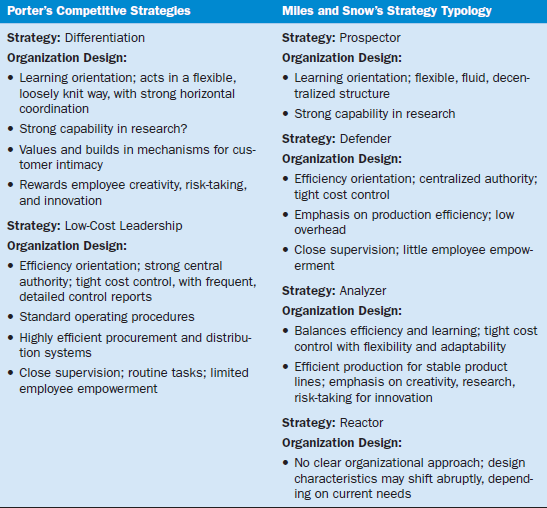 Organization Design Outcomes of Strategy
12
©2017 Cengage Learning. All Rights Reserved. May not be scanned, copied or duplicated, or posted to a publicly accessible website, in whole or in part.
Contingency FactorsAffecting Organization Design
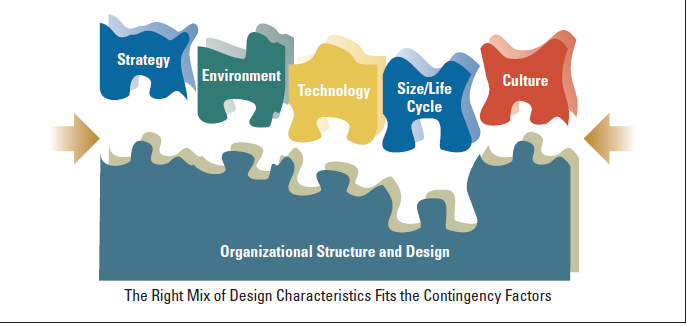 13
©2017 Cengage Learning. All Rights Reserved. May not be scanned, copied or duplicated, or posted to a publicly accessible website, in whole or in part.
Assessing Organizational Effectiveness
Effectiveness takes into consideration a range of variables at both the organizational and departmental levels.
Efficiency relates to the working of the organization and amount of resources used to produce output.
Measuring Effectiveness:
The Goal Approach
The Resource-Based Approach
The Internal Process Approach
The Strategic Constituents Approach
14
©2017 Cengage Learning. All Rights Reserved. May not be scanned, copied or duplicated, or posted to a publicly accessible website, in whole or in part.
Indicators of Organizational Effectiveness
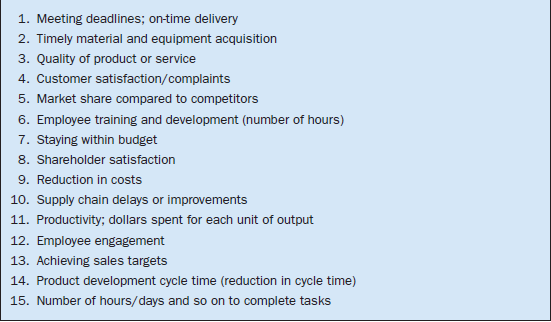 15
©2017 Cengage Learning. All Rights Reserved. May not be scanned, copied or duplicated, or posted to a publicly accessible website, in whole or in part.
Approaches to Measuring Organizational Effectiveness
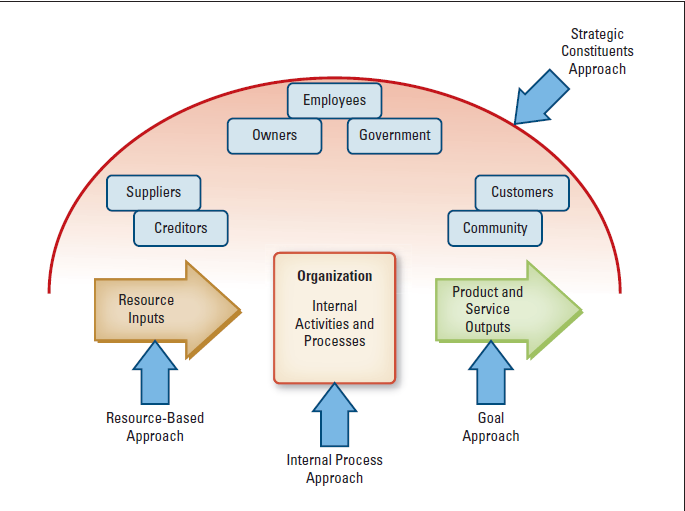 16
©2017 Cengage Learning. All Rights Reserved. May not be scanned, copied or duplicated, or posted to a publicly accessible website, in whole or in part.
An Integrated Effectiveness Model
Competing values model tries to balance concern with various parts of the organization

The human relations emphasis incorporates the values of an internal focus and flexible structure
17
©2017 Cengage Learning. All Rights Reserved. May not be scanned, copied or duplicated, or posted to a publicly accessible website, in whole or in part.
Four Approaches to Effectiveness Values
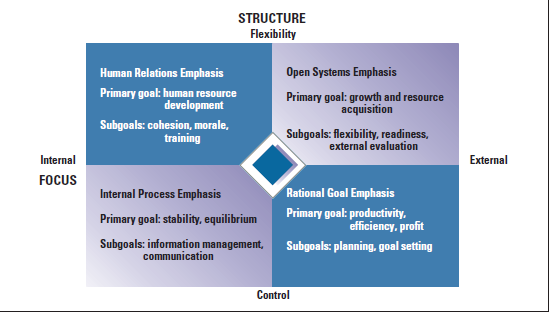 18
©2017 Cengage Learning. All Rights Reserved. May not be scanned, copied or duplicated, or posted to a publicly accessible website, in whole or in part.
Effectiveness Values for Two Organizations
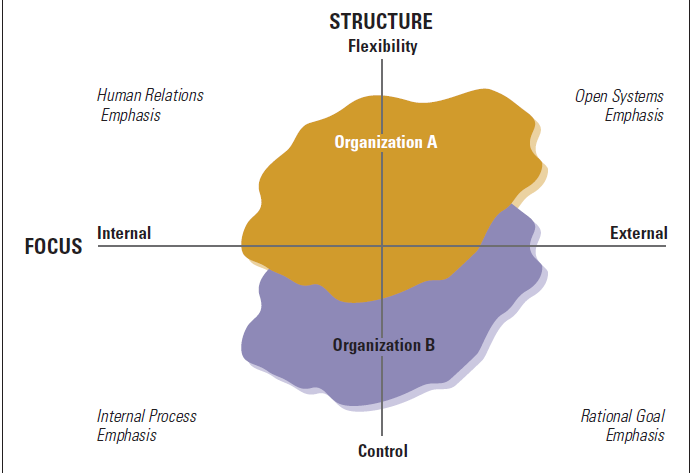 19
©2017 Cengage Learning. All Rights Reserved. May not be scanned, copied or duplicated, or posted to a publicly accessible website, in whole or in part.
Design Essentials
Strategic intent includes competitive 
    advantage and core competence

Strategies may include many techniques
Organizational effectiveness must be assessed
20
©2017 Cengage Learning. All Rights Reserved. May not be scanned, copied or duplicated, or posted to a publicly accessible website, in whole or in part.
Design Essentials
No guaranteed measure provides an unequivocal assessment of performance                             
    
 No approach is suitable for every organization
©2017 Cengage Learning. All Rights Reserved. May not be scanned, copied or duplicated, or posted to a publicly accessible website, in whole or in part.
21